a) Give gen. sg., gender and example of the following nouns: b) Underline the genitive stem:
Give Latin and Greek equivalents to the following terms, give gen. sg. and gender:
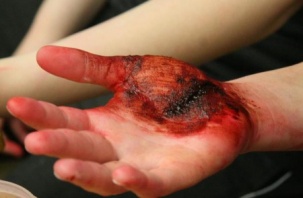 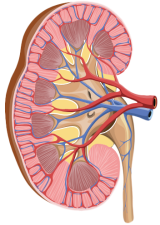 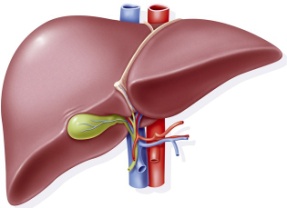 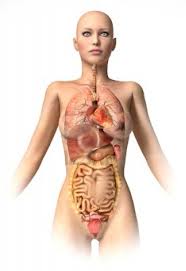 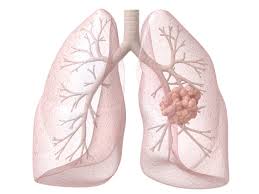 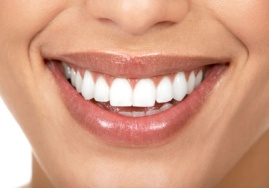 Form grammatically correct terms:
cortex – ren
iris – oculus
musculi – cervix
caput – femur
cavitas – thorax
vestibulum – larynx
margo – lingua
apex – cor
luxatio - crus
cervix – uterus
pulpa – lien
cortex – cerebellum
radix – nasus
dorsum – pes
commotio – cerebrum
vasa – vasa (pl.) 
saccarum – lac
Margo linguae
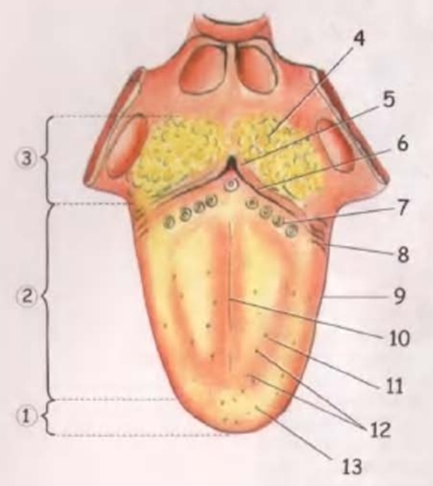 Apex cordis
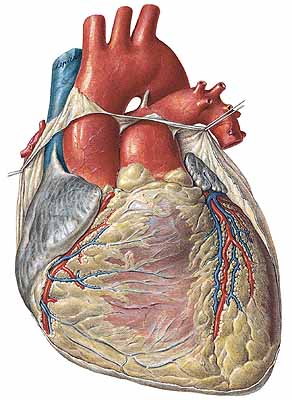 a) What is the gender of the nouns in the left circle?b) Match the nouns with the adjectives in correct forms:
articulatio
os
cartilago
femur
foramen
tumor
solutio
dolor
pollex
corpus
vulnus
chronicus, a, um
dexter, tra, trum
longus, a, um
thyroideus, a, um
sinister, tra, trum
nutricius, a, um
physiologicus, a, um
punctus, a, um
sacroiliacus, a, um
malignus, a, um
alienus, a, um
Fill in a missing noun which matches all of the three adjectives/nouns:
____________ fractum
		         longum
		         sacrum

____________ luteum
		         humanum
		         alienum

____________ sectum
		         scissum
		         sclopetarium

____________ rotator
		         adductor
		         masseter
Corpus luteum
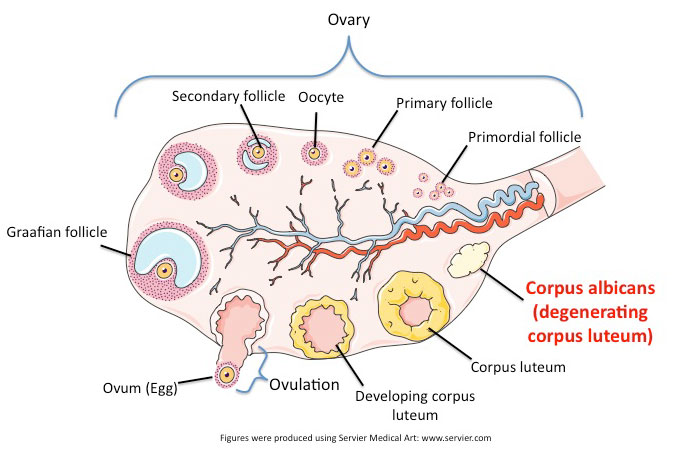 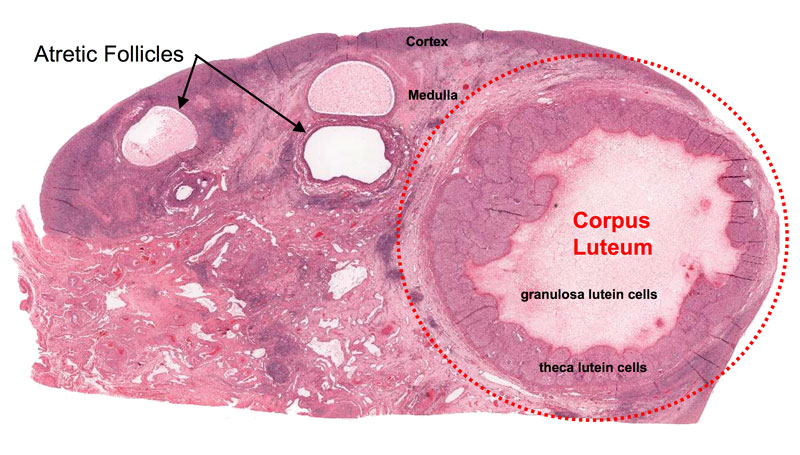 Articulatio sacroiliaca
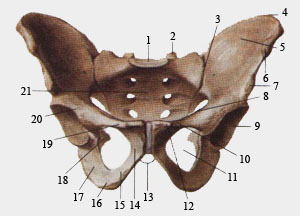 a) What is the example of every single noun/adjective in the following terms?b) Form gen. sg. and nom. pl.:
Foramen nutricium

Femur fractum

Dolor chronicus

Musculus adductor

Vulnus contusum

Tumor benignus

Injectio subcutanea
Form gramatically correct medical terms:
morbus infectiosus + abdomen

dolor acutus + caput

cavitas + septum nasi

operatio + cervix uteri

corpus + vertebra thoracica

fractura + os sacrum
Match the terms in brackets with prepositions:
per (os)

pro (injectio subcutanea)

cum (vulnus sectum)

ad (cavitas nasi)

contra (ulcus ventriculi)

post (operatio carcinomatis)

inter (phalanges digitorum)

sub (x) (lobus dexter pulmonis)
a) Underline all nouns of the third declension:b) Circle all expressions which are on the same syntactic level in each term:
Lobus hepatis dexter

Regiones corporis humani

Musculus obliquus externus abdominis

Musculus adductor pollicis

Musculus extensor hallucis longus

Tunica mucosa cavitatis oris

Cartilago septi nasi

Vasa sanguinea retinae

Corpus adiposum orbitae
Corpus adiposum orbitae
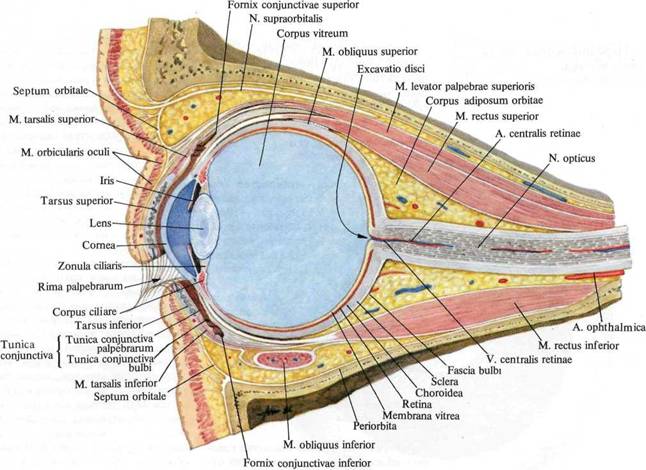 Corpus alienum in cavitate nasi

Ulcus duodeni perforatum

Vulnera scissa digitorum

Vulnus contusum cum oedemate

Vulnus morsum malleoli

Sanatio vulneris sclopetarii per primam intentionem

Excisio tumoris benigni

Luxatio coxae lateris sinistri congenita

Tumor malignus lobi medii pulmonis dextri
Mixtura pro injectione

Tabulettae per os

Medicamentum contra dolorem
Fill in missing endings:
Luxatio articulation______

Post operation______ irid______

Vitium acquisit______ ren______

Injectio contra dolor______ acut______

Fractura complicat______ femor______ sinistr______

Periculum carcinomat______ cervic______ uter______

Medicamentum pro colitid______ acut______

Operatio tumor______ benign______ in cavitat______ or______

Sanatio encephalitid______ per secund______ intention______

Dolor______ (pl.) capit______ post commotion______ cerebr______
Translate into Latin:
Rupture of a tendon
Ruptures of tendons


Fracture of a vertebral body
Fractures of vertebral bodies


Stab wound in the abdominal region
Stab wounds in the abdominal region


Acute pain in the abdomen
Acute pains in the abdomen


Operation of a malignant tumor of the uterus
Operations of malignant tumors of the uterus


Wound after excision of a melanoma in the region of the back
Wounds after excisions of melanomas in the region of the back
Give opposites:
Tumor malignus

Cavitas thoracis

Dura mater encephali

Pes dexter

Medulla ossium flava

Vitium congenitum

Sanatio per primam intentionem
Dura/pia mater encephali
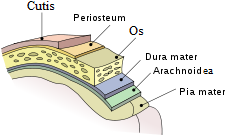